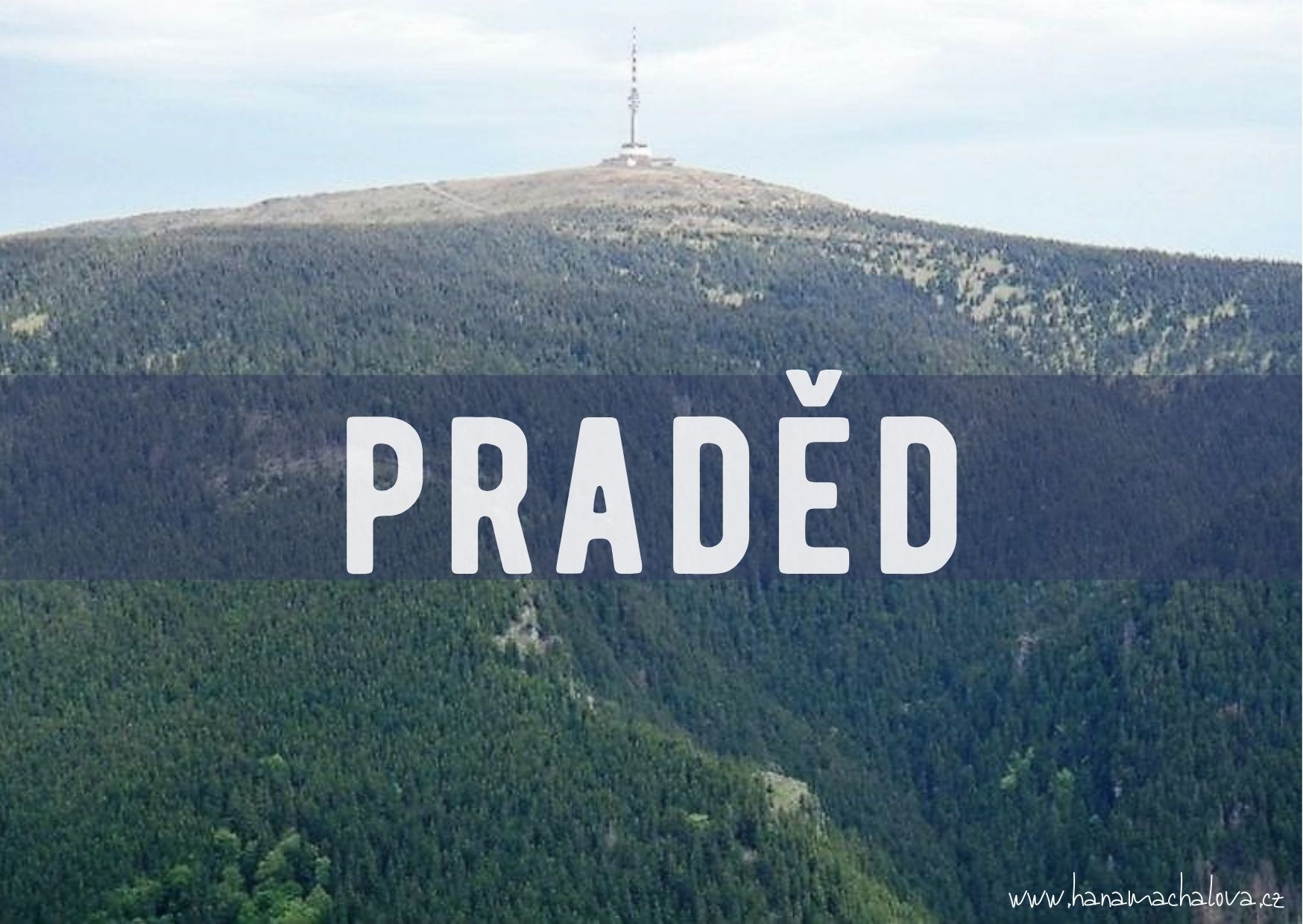 NADMOŘSKÁ VÝŠKA
1638
POHOŘÍ
.---/ ./ .../ ./ -. /../ -.-/ -.--/
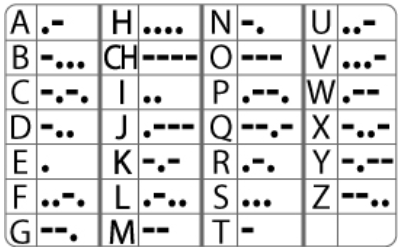